COMISION INTERAMERICANA PARA EL
CONTROL DEL ABUSO DE DROGAS
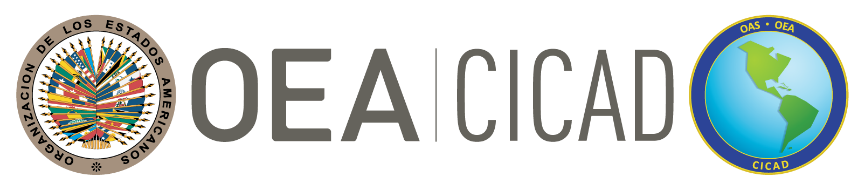 C I C A D
Secretaría de Seguridad Multidimensional
SEPTUAGESIMO PERÍODO ORDINARIO DE SESIONES DE LA CICAD
16-19 de noviembre de 2021 
Sesión virtual
OEA/Ser.L/ XIV.2.70
CICAD/doc.2651/21
18 de noviembre, 2021
                        Textual
MAURICIO CAMPOS
SESION PLENARIA 4, FORTALECIMIENTO DE CADENAS PRODUCTIVAS
DIRECCIÓN DE SUSTITUCIÓN DE CULTIVOS ILÍCITOS
1
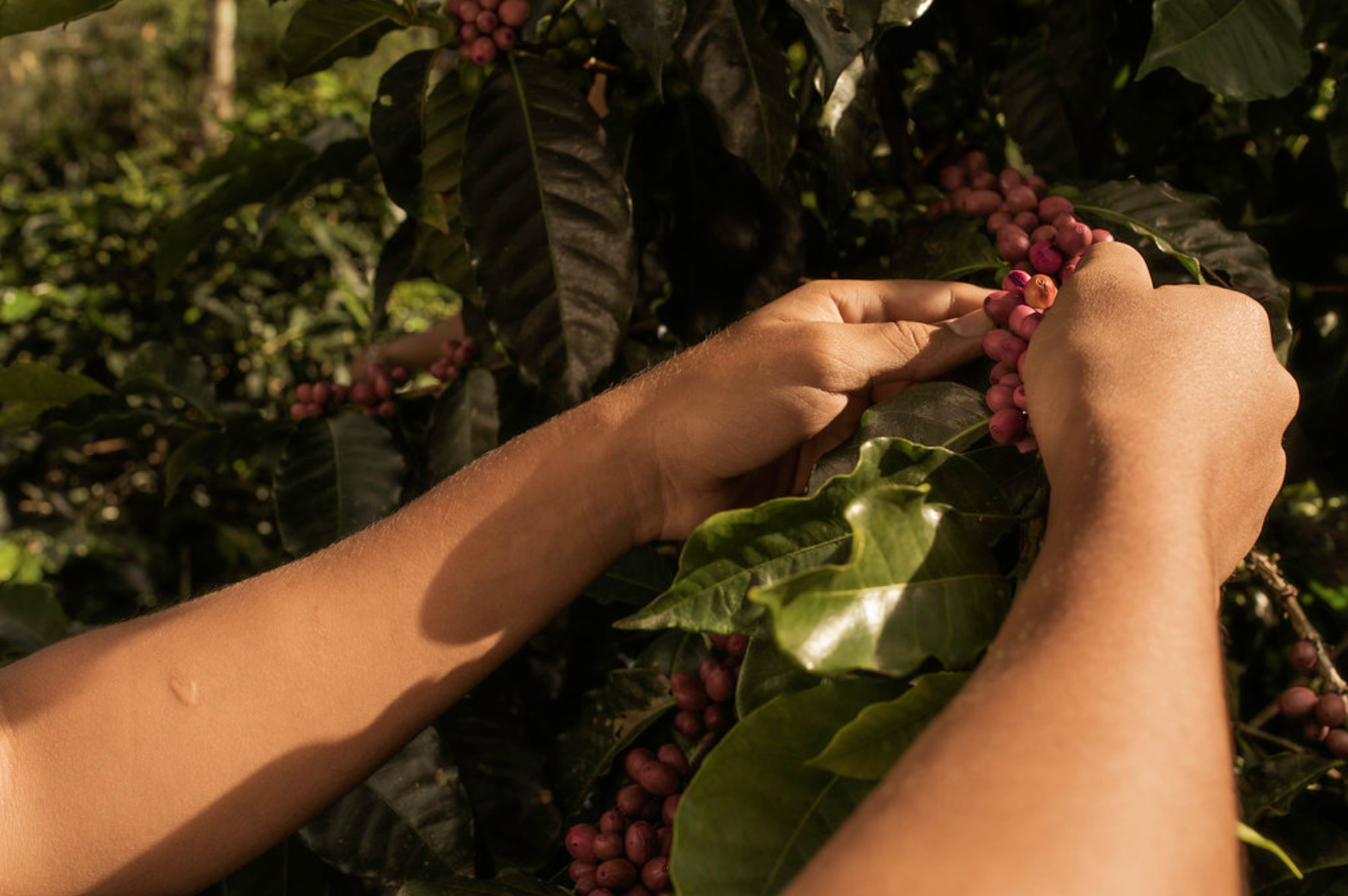 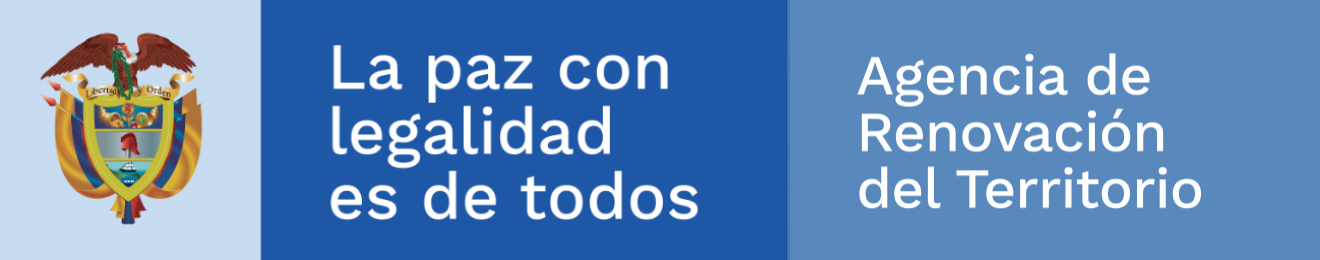 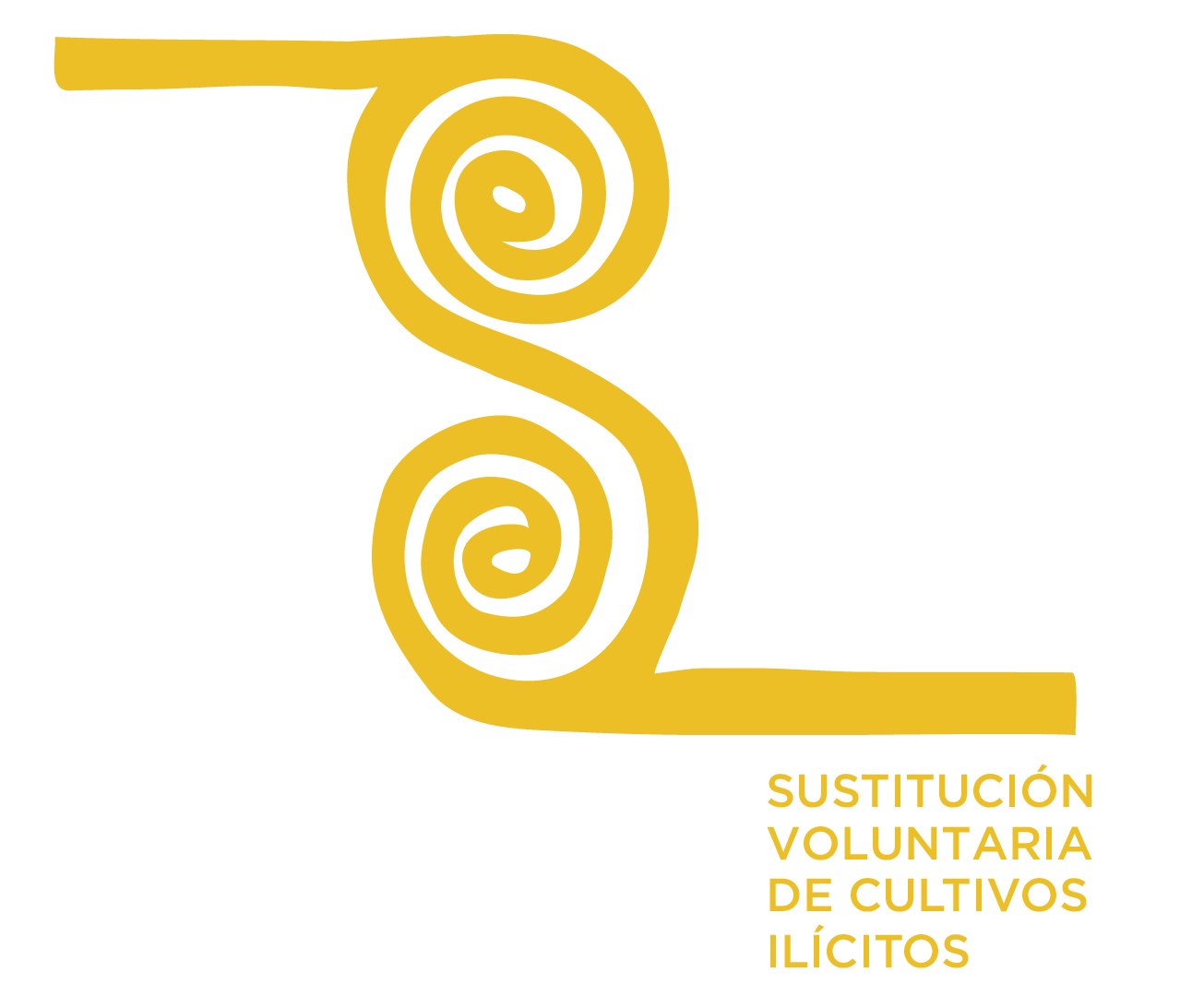 Dirección de Sustitución 
de Cultivos Ilícitos
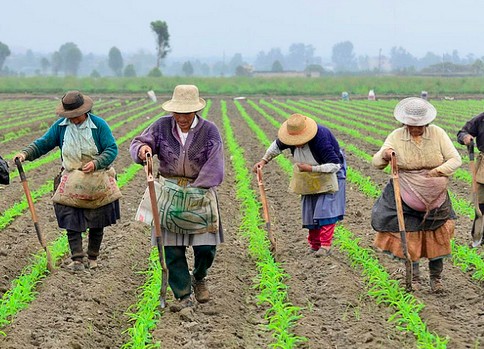 Dirección de Sustitución 
de Cultivos Ilícitos
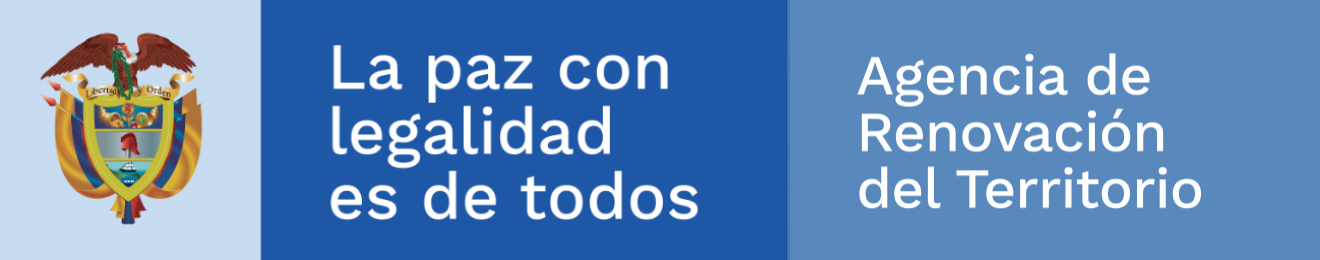 Las acciones y estrategias alternativas para la sustitución voluntaria de cultivos de coca en Colombia son manejadas a través de la Dirección de Sustitución de Cultivos Ilícitos de  la Agencia de Renovación del Territorio - ART.
Programa Nacional Integral de Sustitución de cultivos Ilícitos - PNIS
Colombia Sustituye
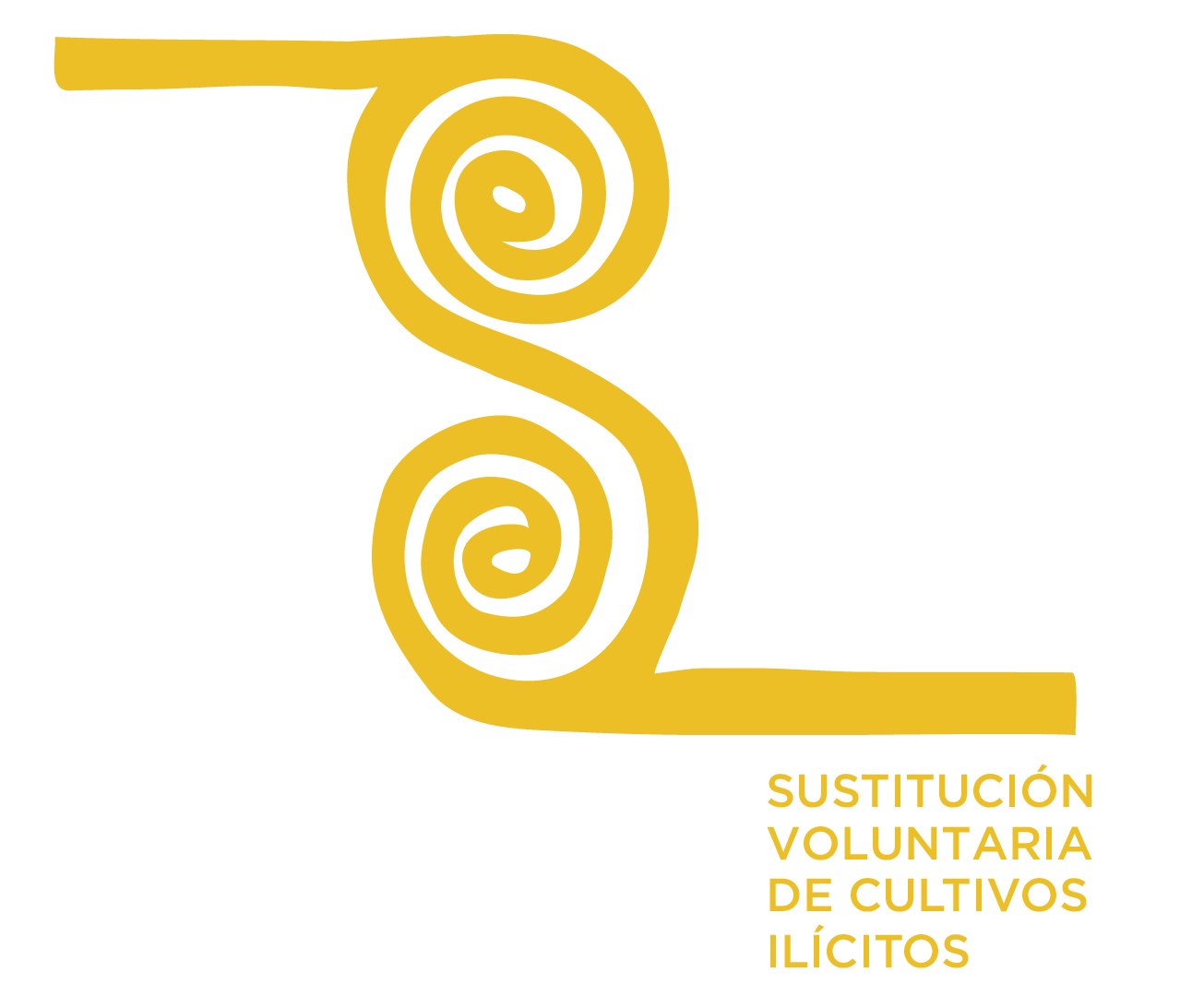 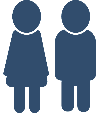 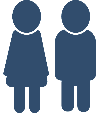 Programa de Sustitución Voluntaria
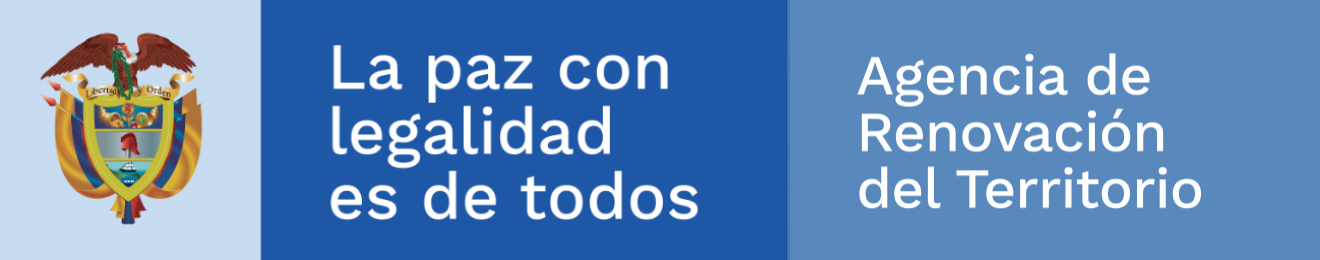 14 departamentos
56municipios
99.097familias
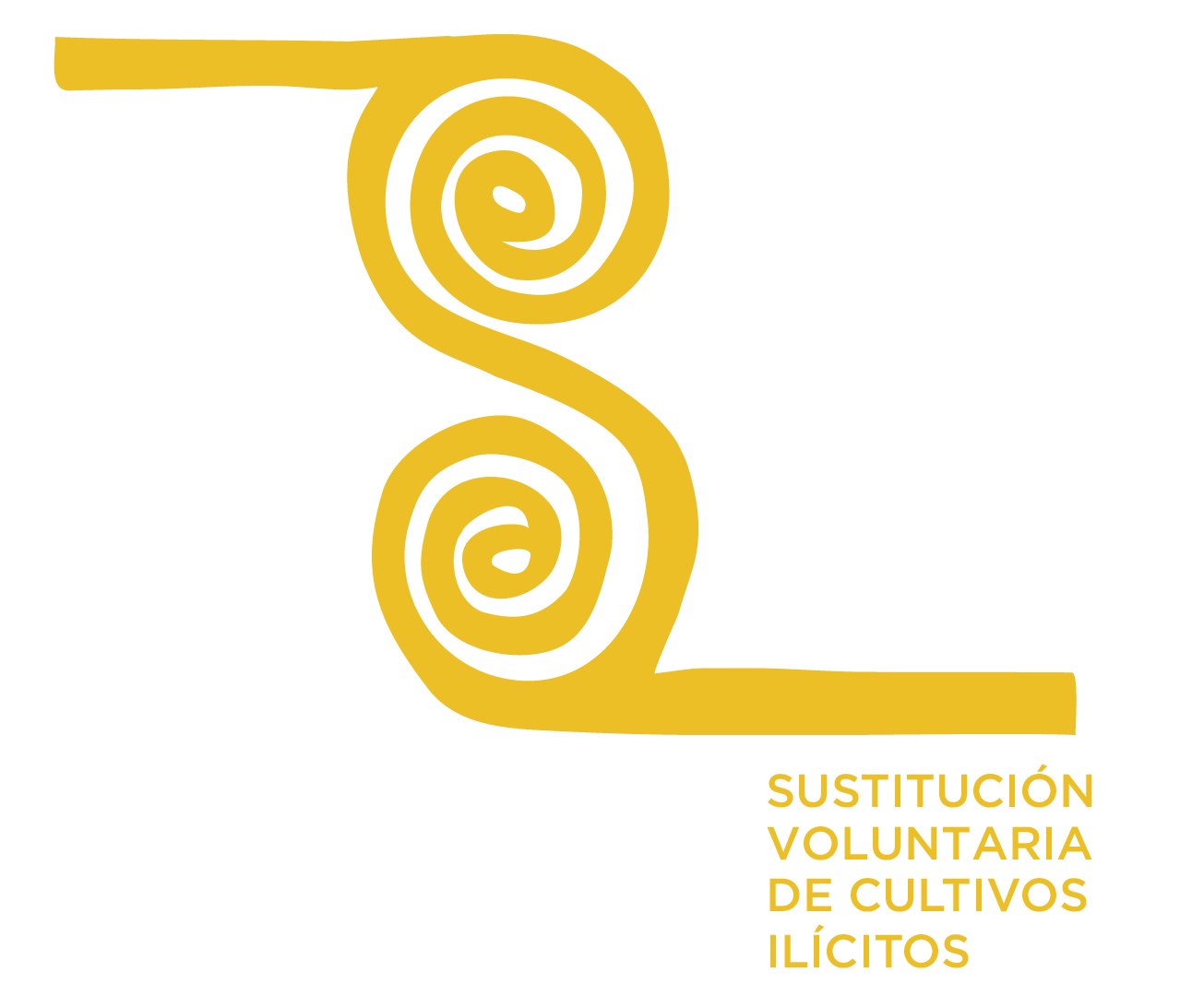 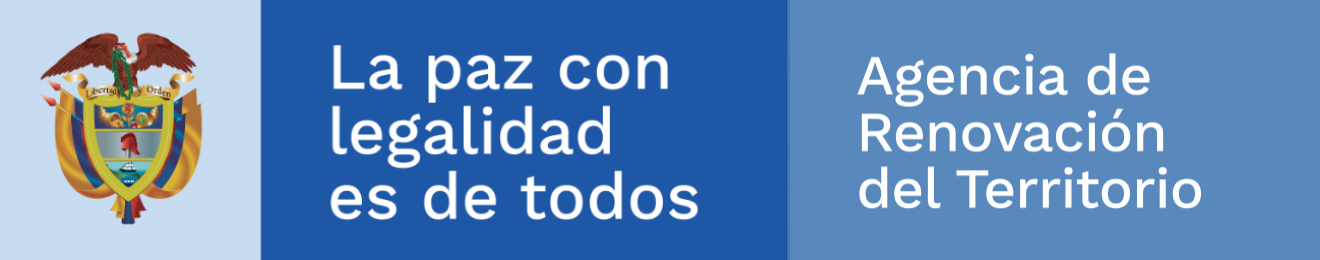 Componentes del PNIS
PROYECTOS PRODUCTIVOS DE HUERTAS CASERAS
ASISTENCIA TÉCNICA INTEGRAL
PROYECTOS PRODUCTIVOS
PAGOS DE ASISTENCIA ALIMENTARIA INMEDIATA
COP $12.000.000
COP $3.200.000
COP $19.000.000
COP $1.800.000
TOTAL INVERSIÓN POR FAMILIA EN EL PNIS: COP $ 36.000.000
USD $ 9.542 
Valor del dólar TRM 3.772 pesos colombianos - 09 octubre de 2021
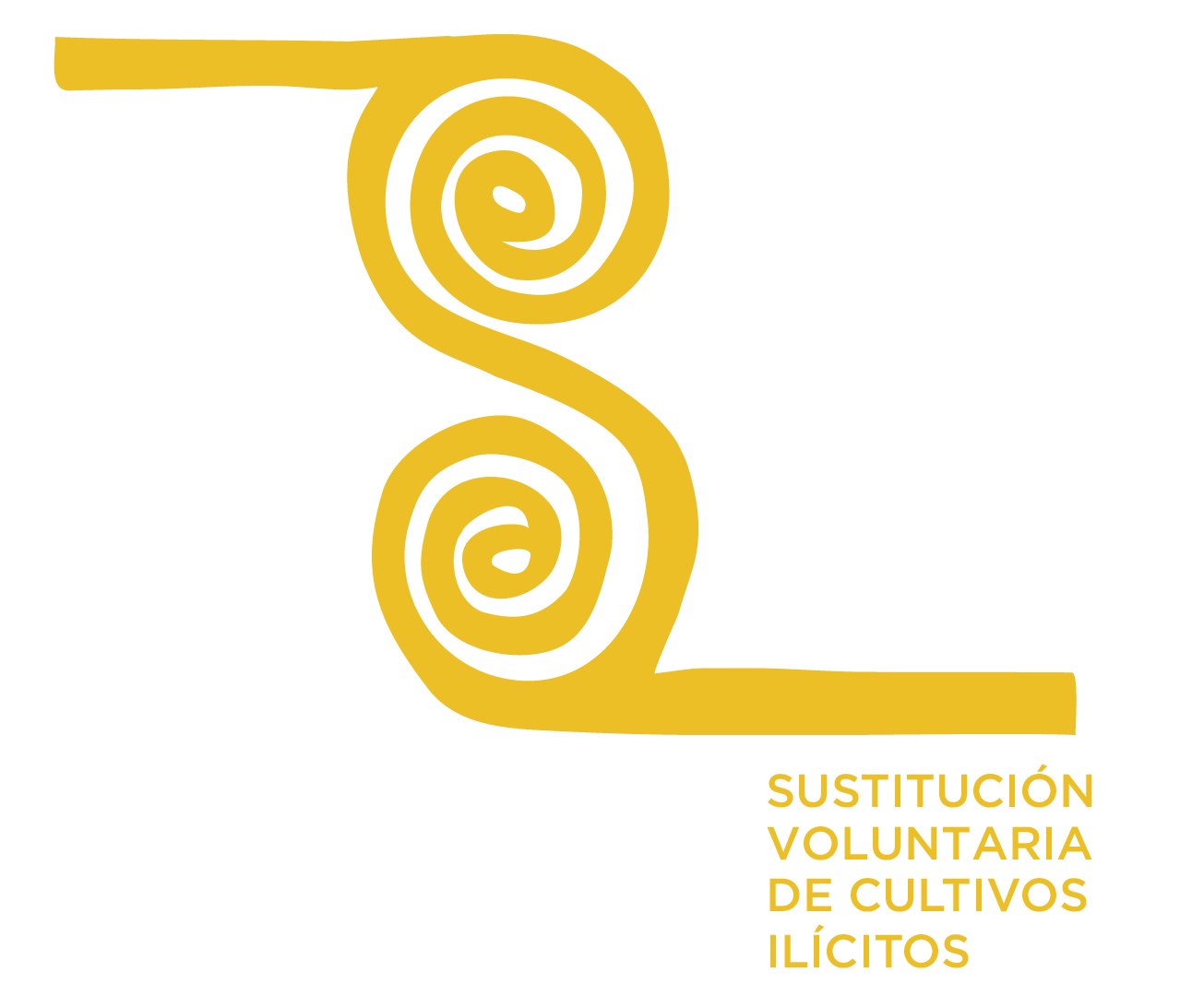 93%
89%
80%
34%
18%
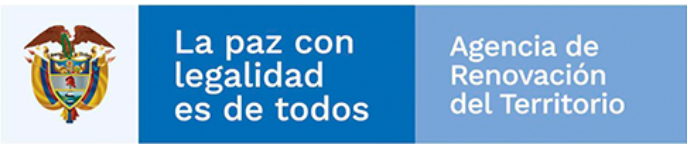 Ejecución PNIS Nacional
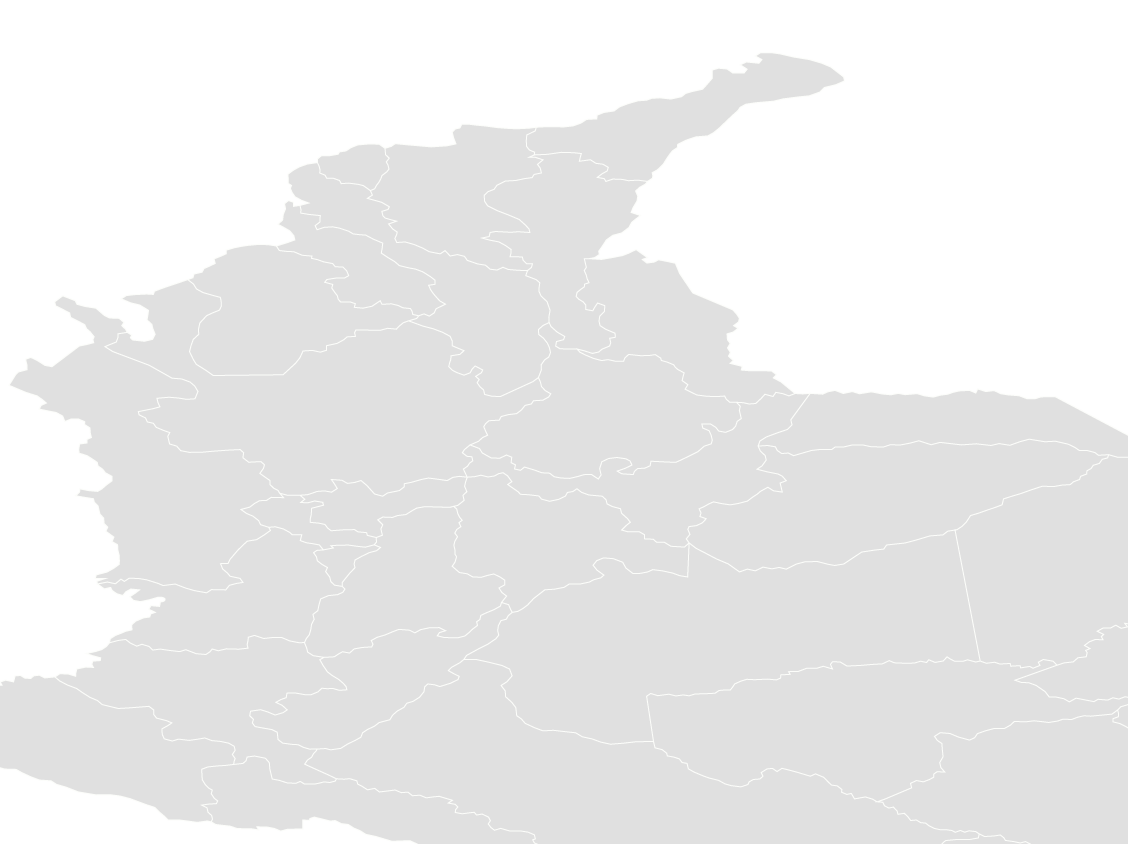 $878.585 millones
Cultivadores: 67.607
99.097 familias apostaron a la legalidad
No Cultivadores: 14.635
PAGOS AAI - 76.185 familias
Recolectores: 16.855
$102.963 millones
ASISTENCIA TÉCNICA INTEGRAL - 73.302 familias
De las familias beneficiadas cumplieron con el  levantamiento de los cultivos de coca.
$147.160 millones
98%
PROYECTOS PRODUCTIVOS DE HUERTAS CASERAS -  65.830 familias
De las familias han resembrado cultivos Ilícitos (Informe Nº 23 de UNODC)
0,8%
$86.283 millones
18.784
5.680 RECOLECTORES
Hectáreas han sido sustituidas voluntariamente durante el Gobierno Duque.
45.002
Hectáreas se han erradicado durante la vigencia del Programa.
Inversión a la fecha:
$172.113 millones
$2,2 Billones
14.725 PROYECTOS PRODUCTIVOS
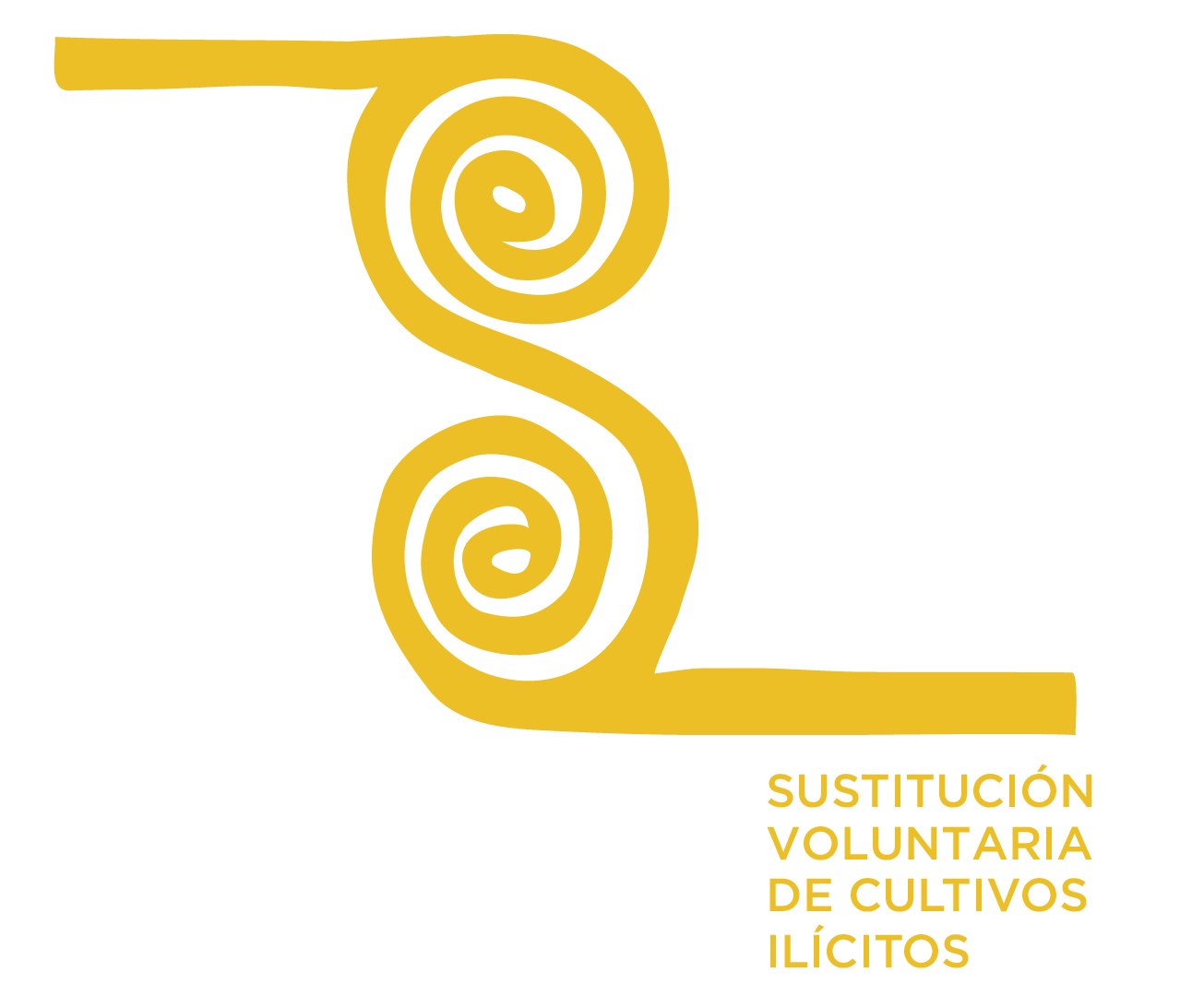 [Speaker Notes: Las cifras con sus gráficas fueron extraídas de: https://www.renovacionterritorio.gov.co/especiales/especial_PDET/]
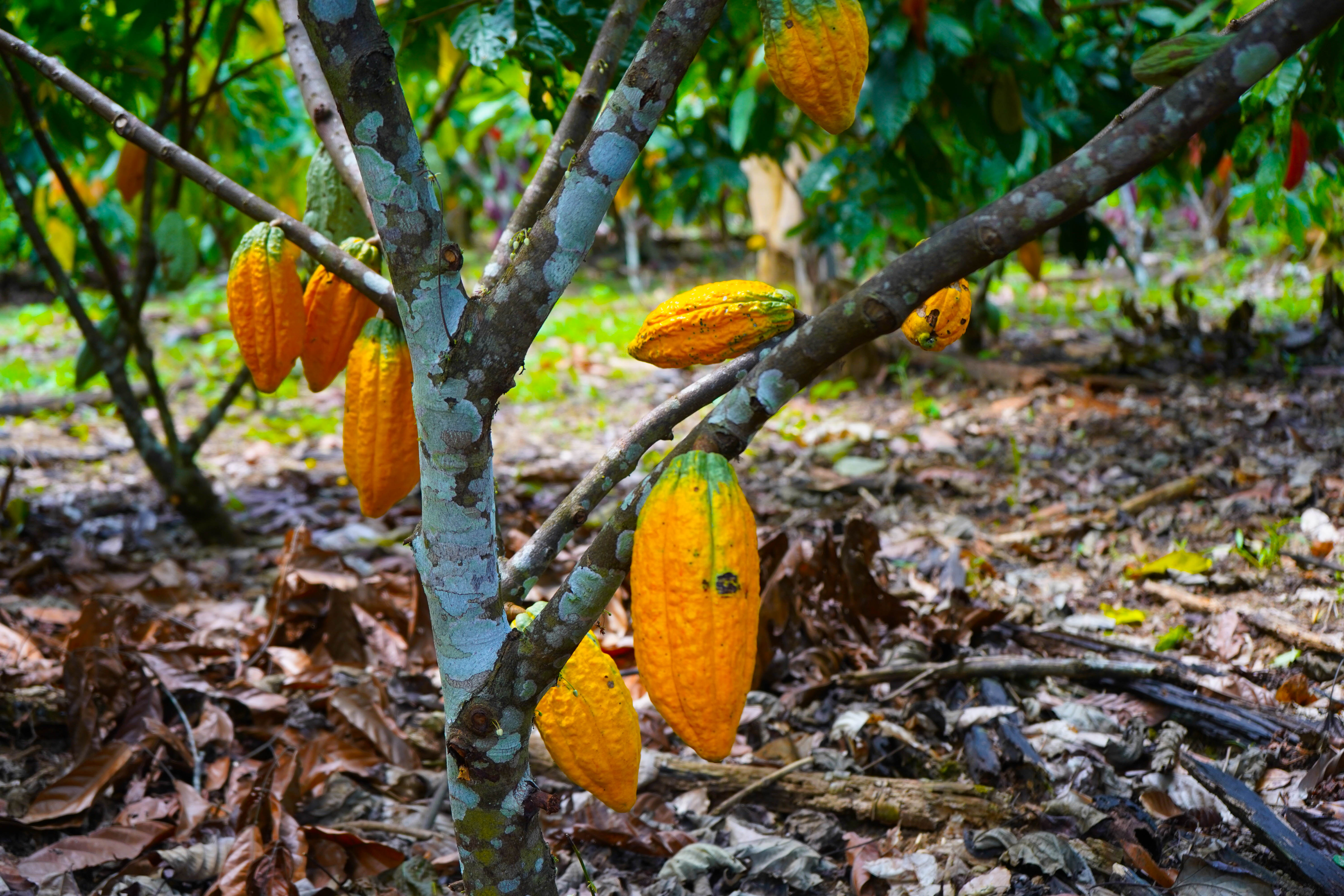 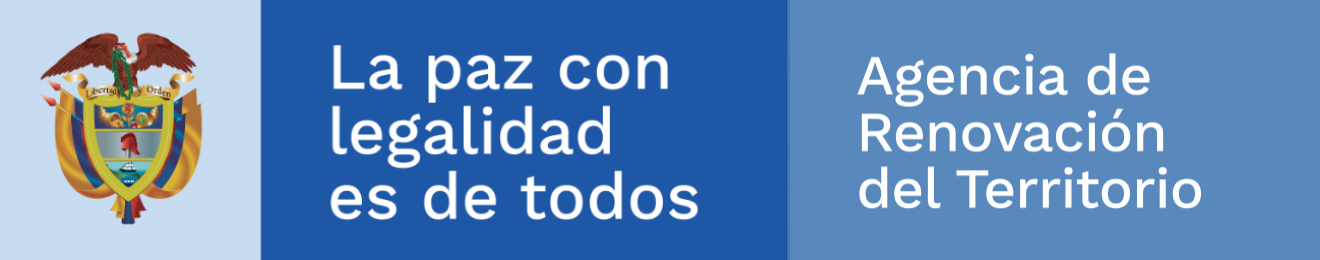 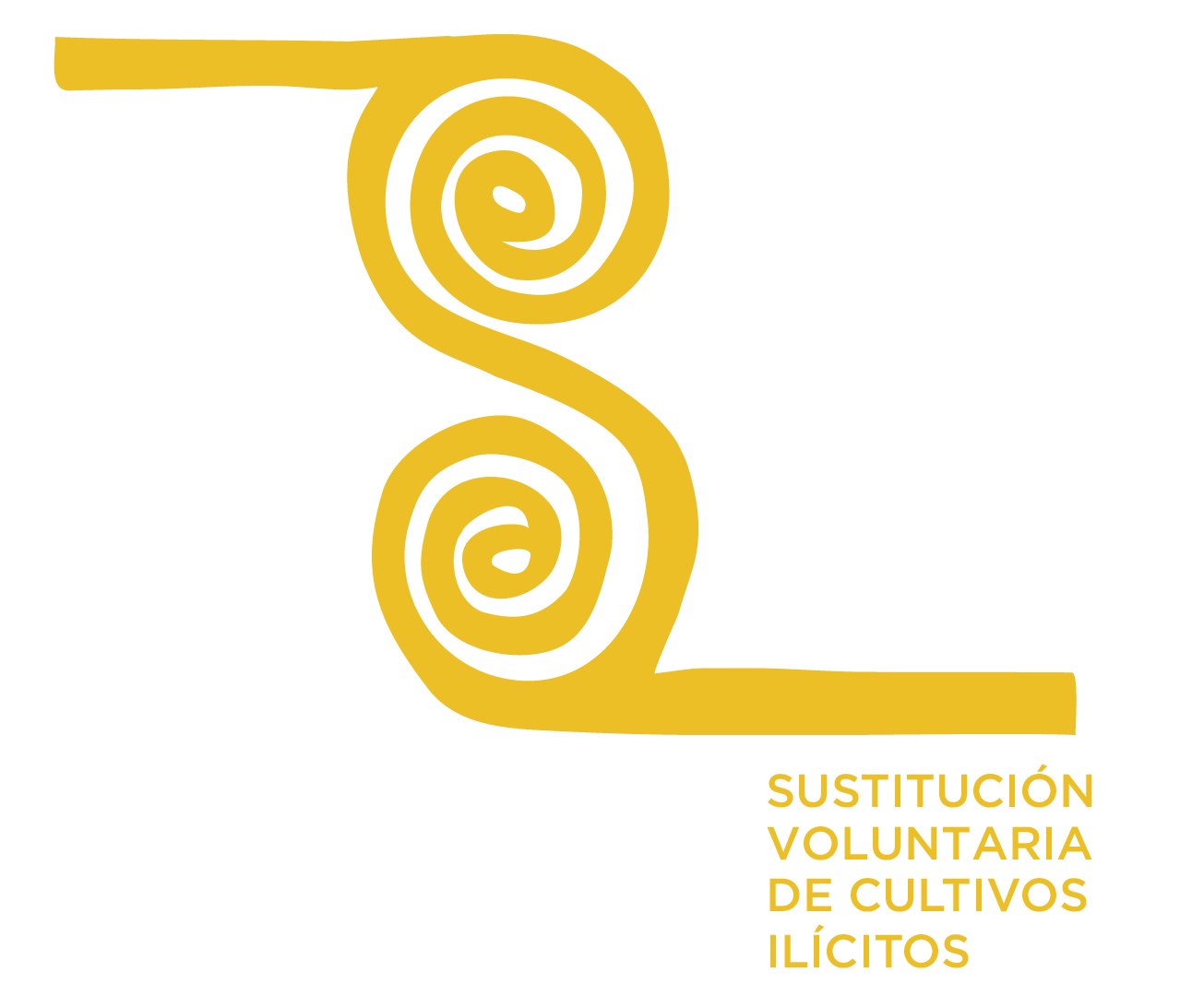 Componente de Comercialización
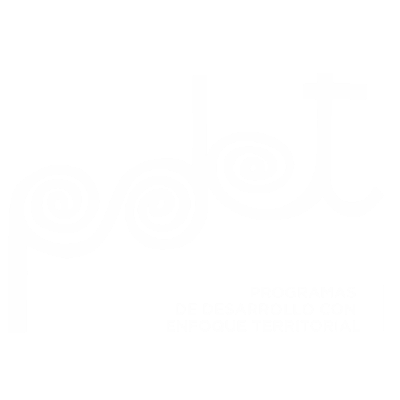 Alcance, Naturaleza y Objetivos del  Componente de Comercialización
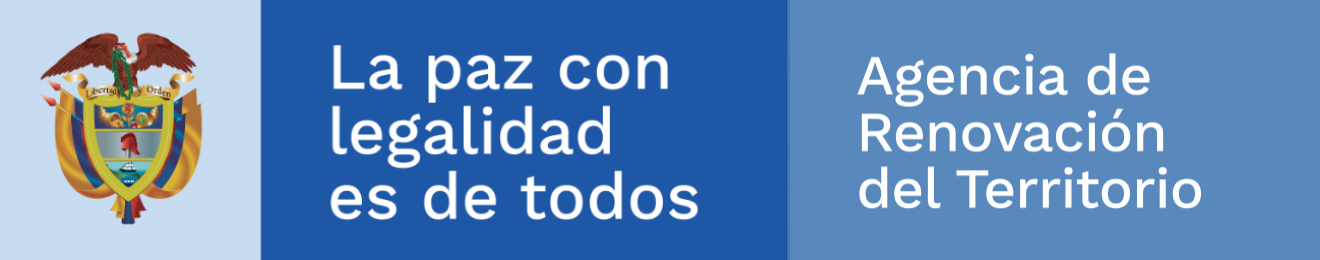 Buscamos que con acceso a mercados crezcan los ingresos de las familias PNIS, que implementan los proyectos productivos.
El alcance de la intervención es la generación de capacidades se logrará a partir de un proceso de capacitación, acompañamiento y entrega de herramientas, insumos, equipos y materiales que permitirán a las familias adelantar de manera eficiente las actividades de cosecha en sus predios y a las organizaciones empresariales el acopio y la comercialización de los productos con los Aliados Comerciales.

El acompañamiento debe permitir que varias de las organizaciones empresariales de las familias logren la certificación y registro de sus productos ante el INVIMA e inicien el proceso de certificación de Buenas Prácticas de producción.
Nuestro objetivo es generar  capacidades empresariales y comerciales a las familias PNIS, con la estrategia de acompañamiento integral (organizacional, técnico, comercial,  financiera, contable, tributaria, bancaria), en línea con el pilar de reactivación económica de los PDET. Igualmente se generará empleo e ingresos sostenibles para las familias.
Nuestros aliados: 
Gobernaciones, Alcaldías, SENA, Universidades, Cámaras de Comercio y aliados empresariales
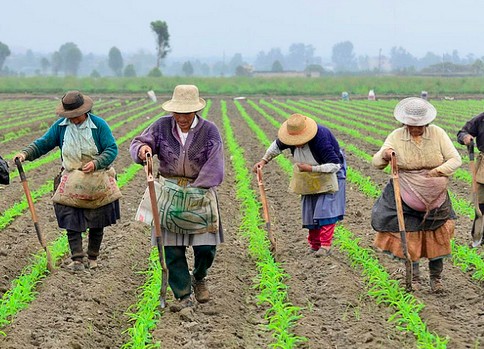 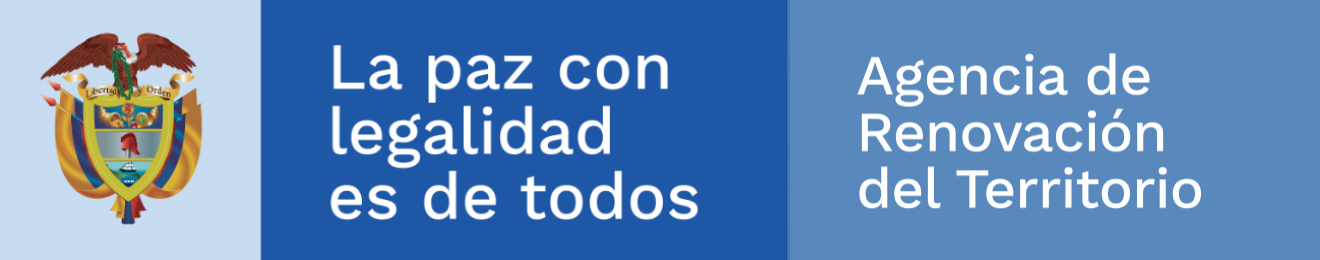 Por gestión de la Dirección de Sustitución de Cultivos Ilícitos se ha logrado la financiación de un proyecto que atenderá a:
1.886 familias en Sardinata y Tibú, Norte de Santander
La intervención por familia tiene un costo de $2.000.000 (11.000 familias con proyectos productivos   implementados).
Se adelantan acuerdos con las Gobernaciones, Alcaldías, SENA, Universidades y Cámaras de Comercio, para lograr la implementación de la estrategia de acompañamiento integral para las familias en Antioquia, Cauca, Caquetá, Meta y Putumayo.
Inversión:
US$1.000.000
además de los aportes en bienes y serviciosUS$360.000 que realizarán la DSCI, UNODC y ONUDI.
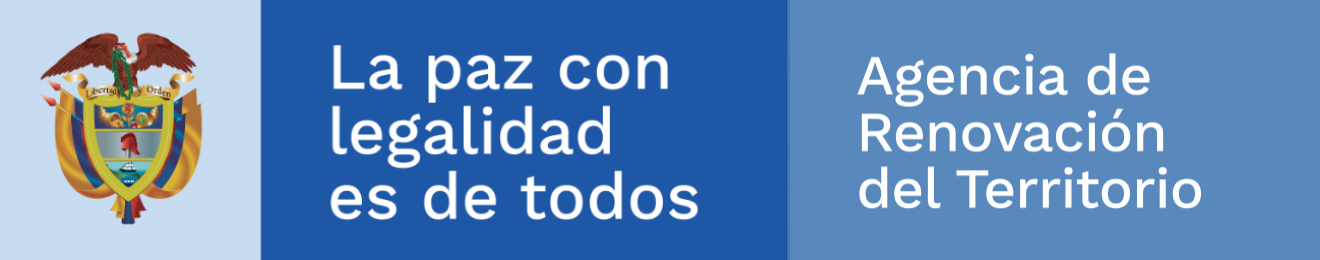 Alcance, Naturaleza y Objetivos del  Componente de Comercialización
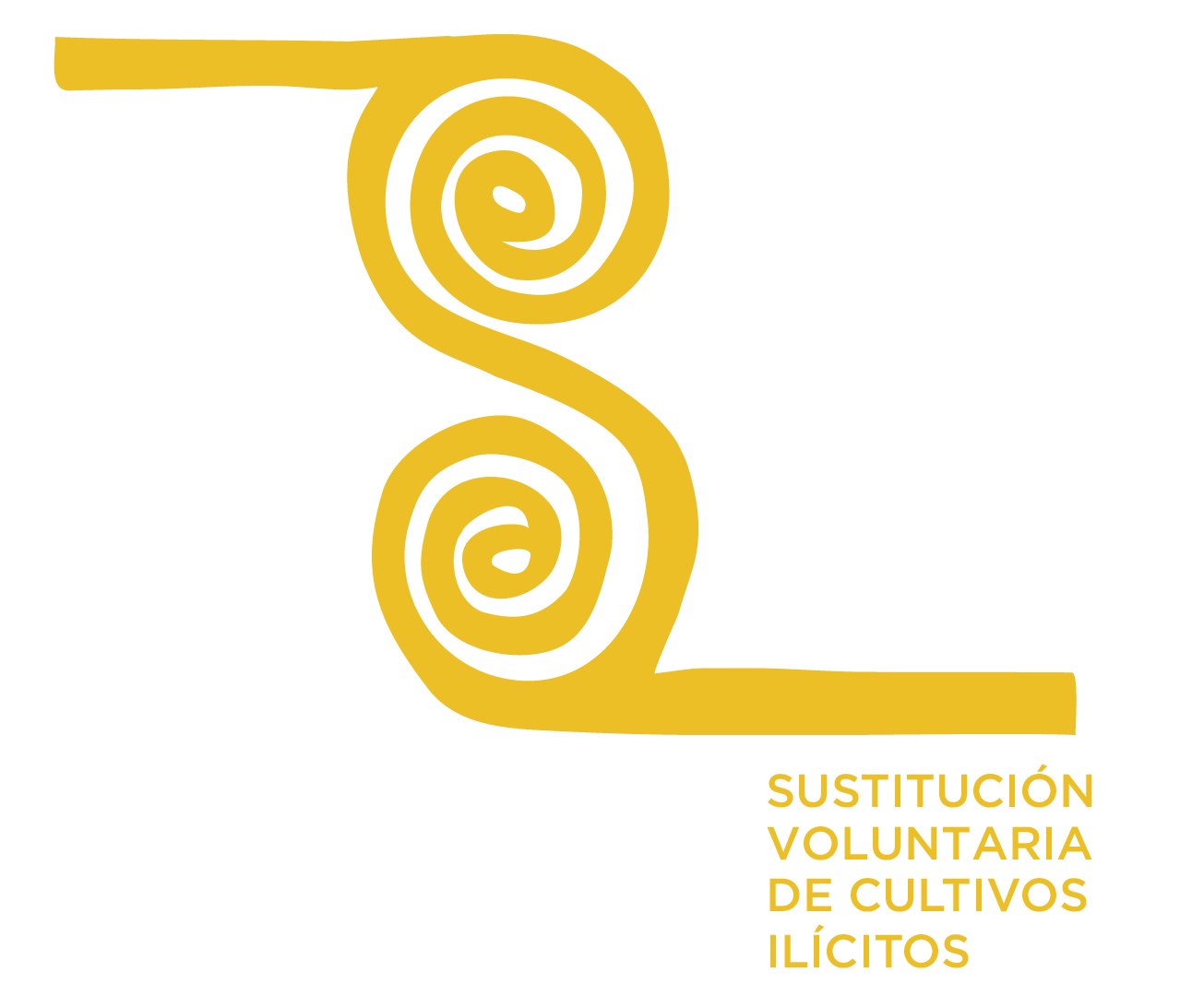 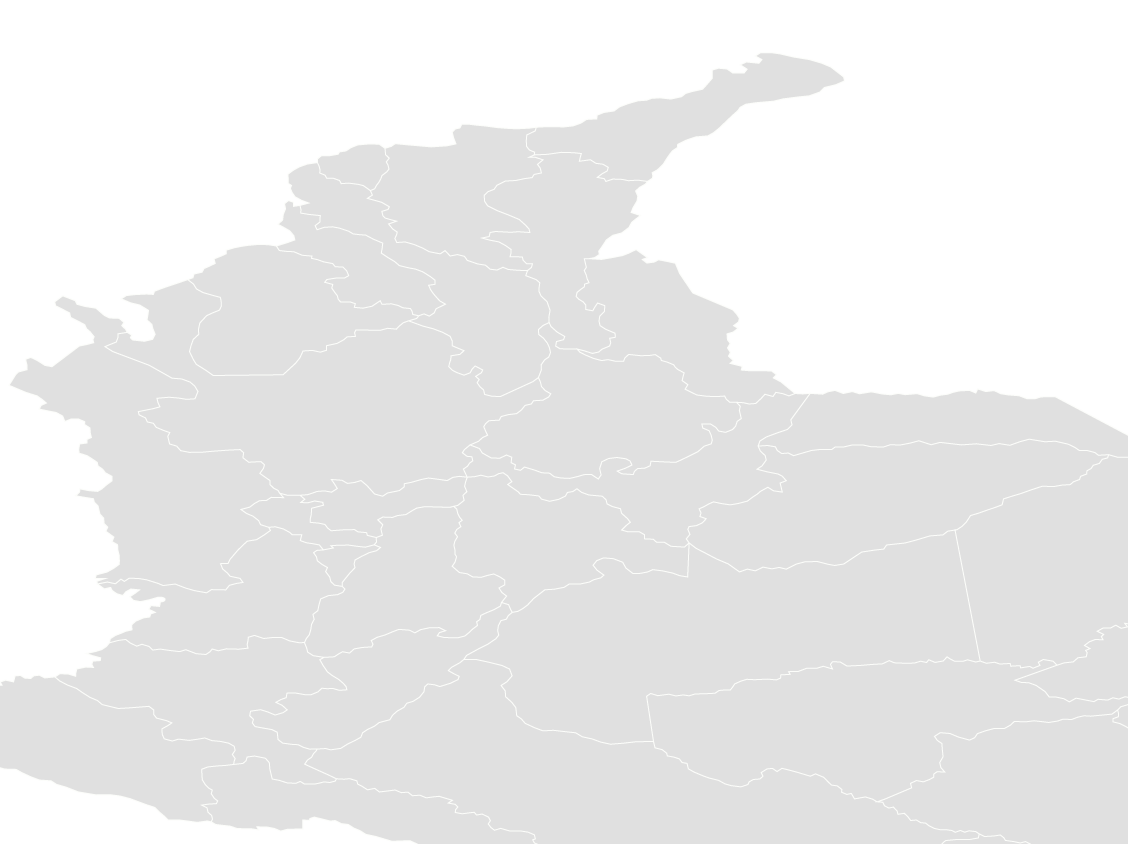 Recursos por Gestionar  Aprox 29.450 Millones
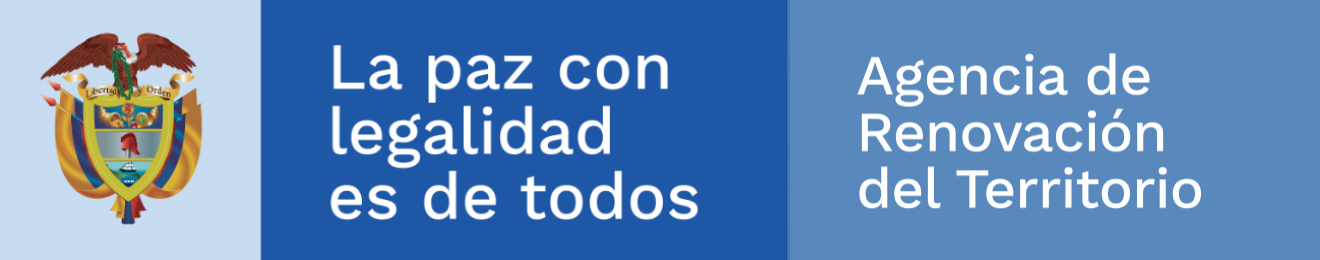 Impactos Esperados
PRODUCTOS A OBTENER CON LA IMPLEMENTACIÓN DEL PLAN EN TERRITORIOS PNIS
Intervenidos 20 municipios en 10 departamentos PNIS que ejecutan Huertas Caseras y Proyectos Productivos
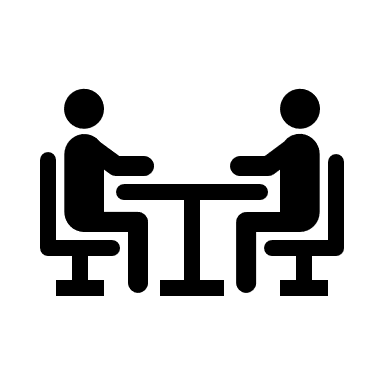 Funcionando 20 empresas, con recurso humano capacitado y con planes de negocios en ejecución
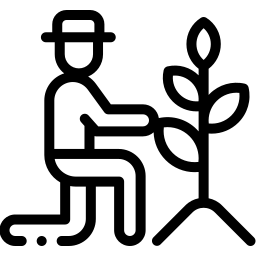 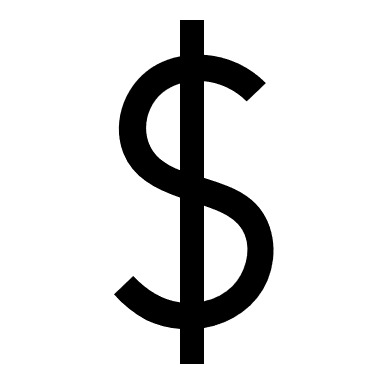 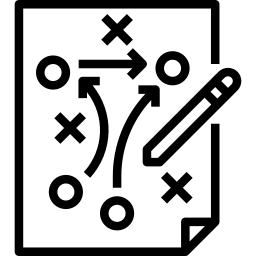 Creación y puesta en marcha de 20 Fondos para la comercialización de los productos
Realizadas dos (2) ECAs por cada Línea Productiva promovida
Certificados 500 predios para la implementación de Buenas Practicas de Producción  (BPG-BPA) y registradas en el INVIMA 10 Empresas
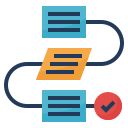 Capacitados 400 productores para la realización de las actividades empresariales y comerciales
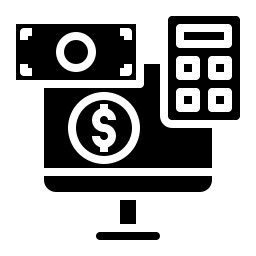 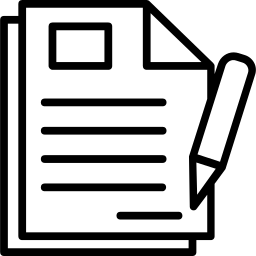 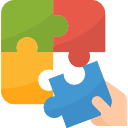 Desarrollo y registro de marcas para 10 nuevos productos (agroindustria) cumpliendo la normatividad vigente del INVIMA
Establecidas 60 Alianzas para la Comercialización de productos y  la manipulación de alimentos - agroindustria (250 productores beneficiados)
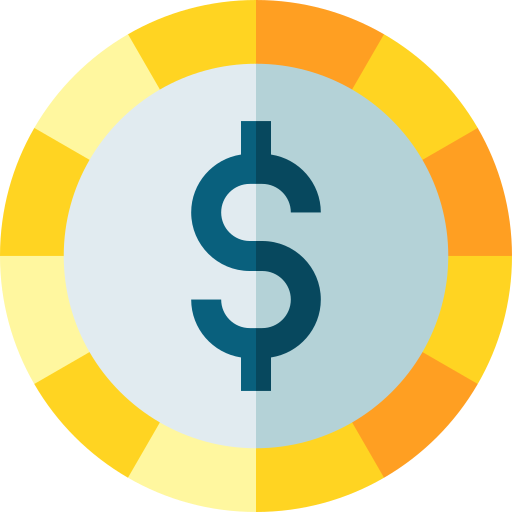 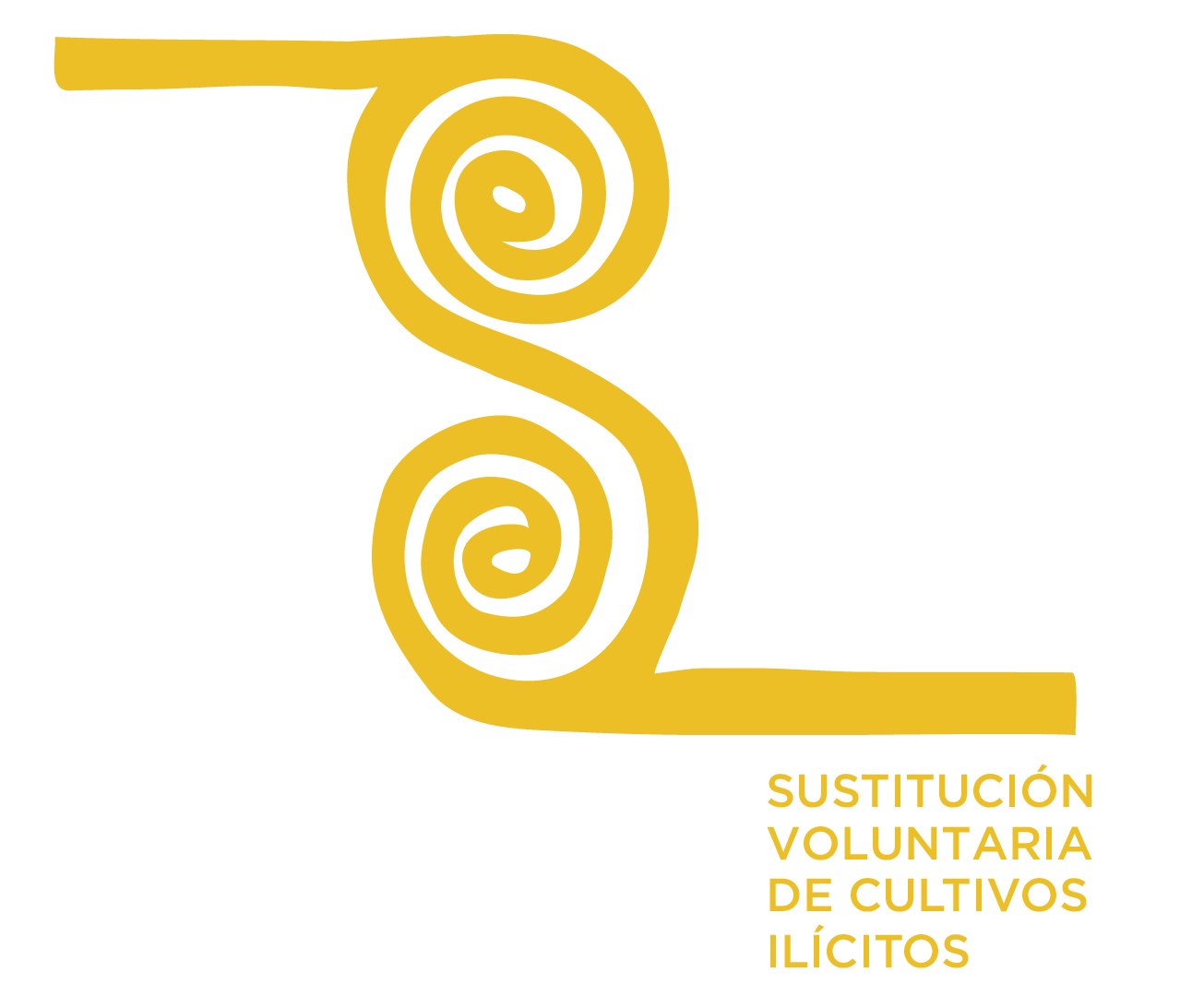 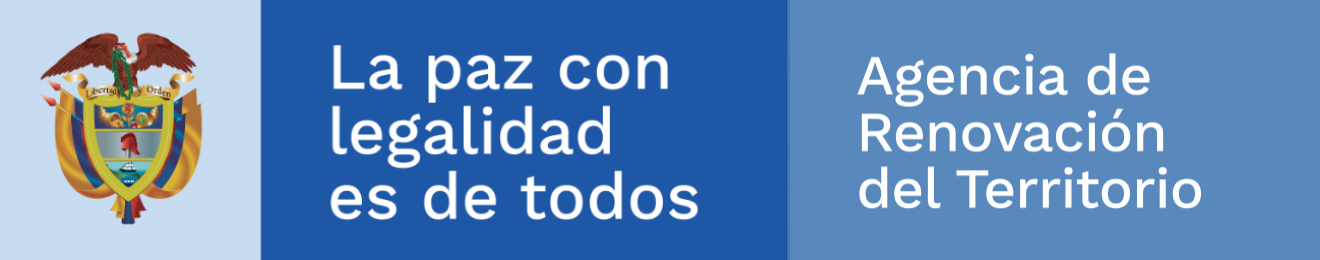 Lineas Productivas
CAFÉ, CACAO, MIEL, PISCICULTURA, CAÑA PANELERA
ANTIOQUIA
CAFÉ, CACAO, AGUACATE HASS, QUINUA
CAUCA
CAFÉ, CACAO, GANADERÍA, PALMA DE ACEITE, PORCICULTURA
N. DE SANTANDER
CAFÉ, CACAO, GANADERÍA, CÍTRICOS, MIEL
META
GANADERÍA, AVICULTURA, PORCICULTURA, PIMIENTA
PUTUMAYO
CAFÉ, CACAO, GANADERÍA, PLÁTANO.
CAQUETÁ
CACAO, GANADERÍA, CAÑA PANELERA, AVICULTURA, PORCICULTURA
VICHADA
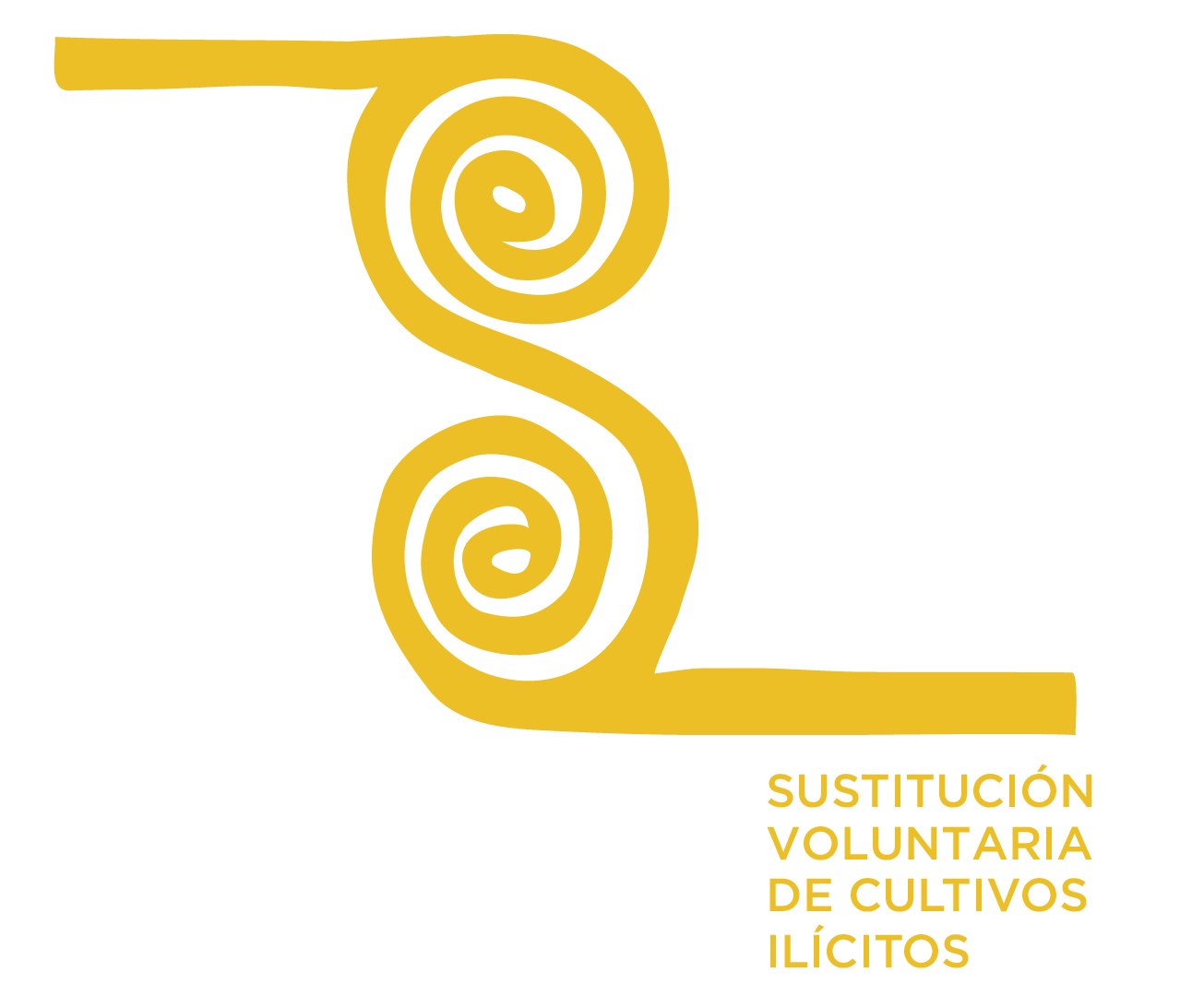 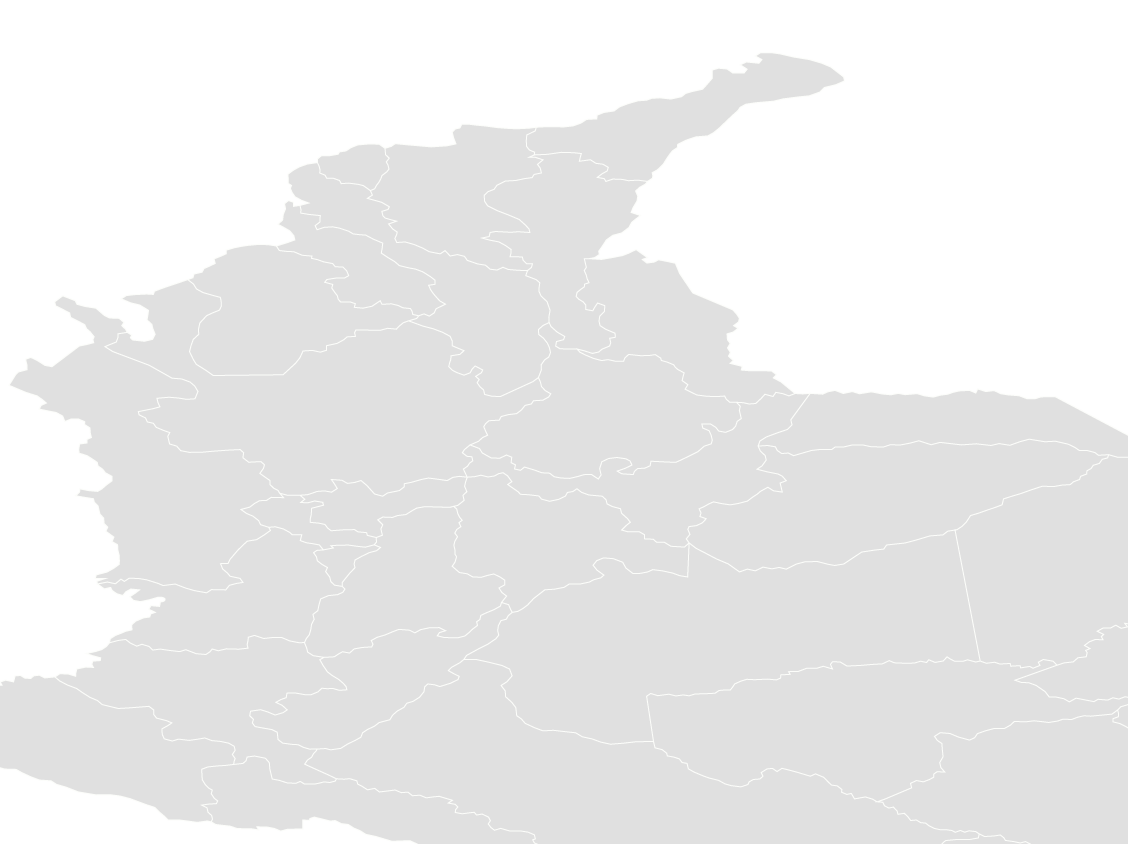 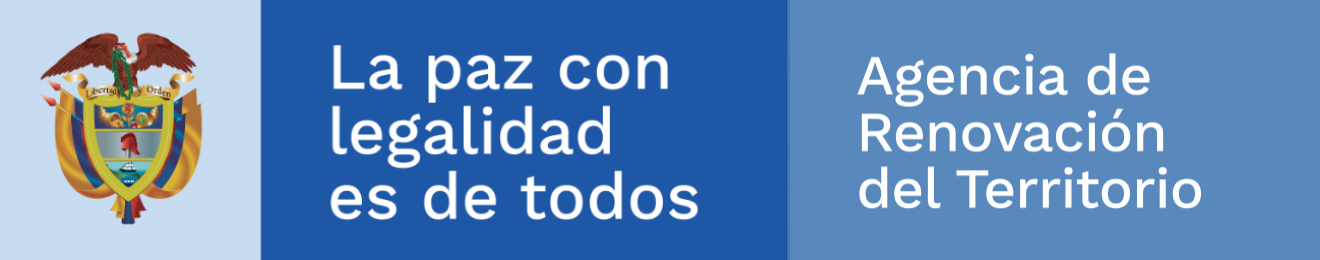 ¿Qué vamos a hacer?
Fortalecer el componente Técnico productivo (BP-Producción primaria y secundaria y registro INVIMA)
Fortalecer las competencias socio empresariales y financieras de las organizaciones empresariales.
Fortalecer las capacidades para la gestión comercial y generación de alianzas comerciales.
Estructurar los Modelos de Negocios
Constituir y/o fortalecer las organizaciones empresariales
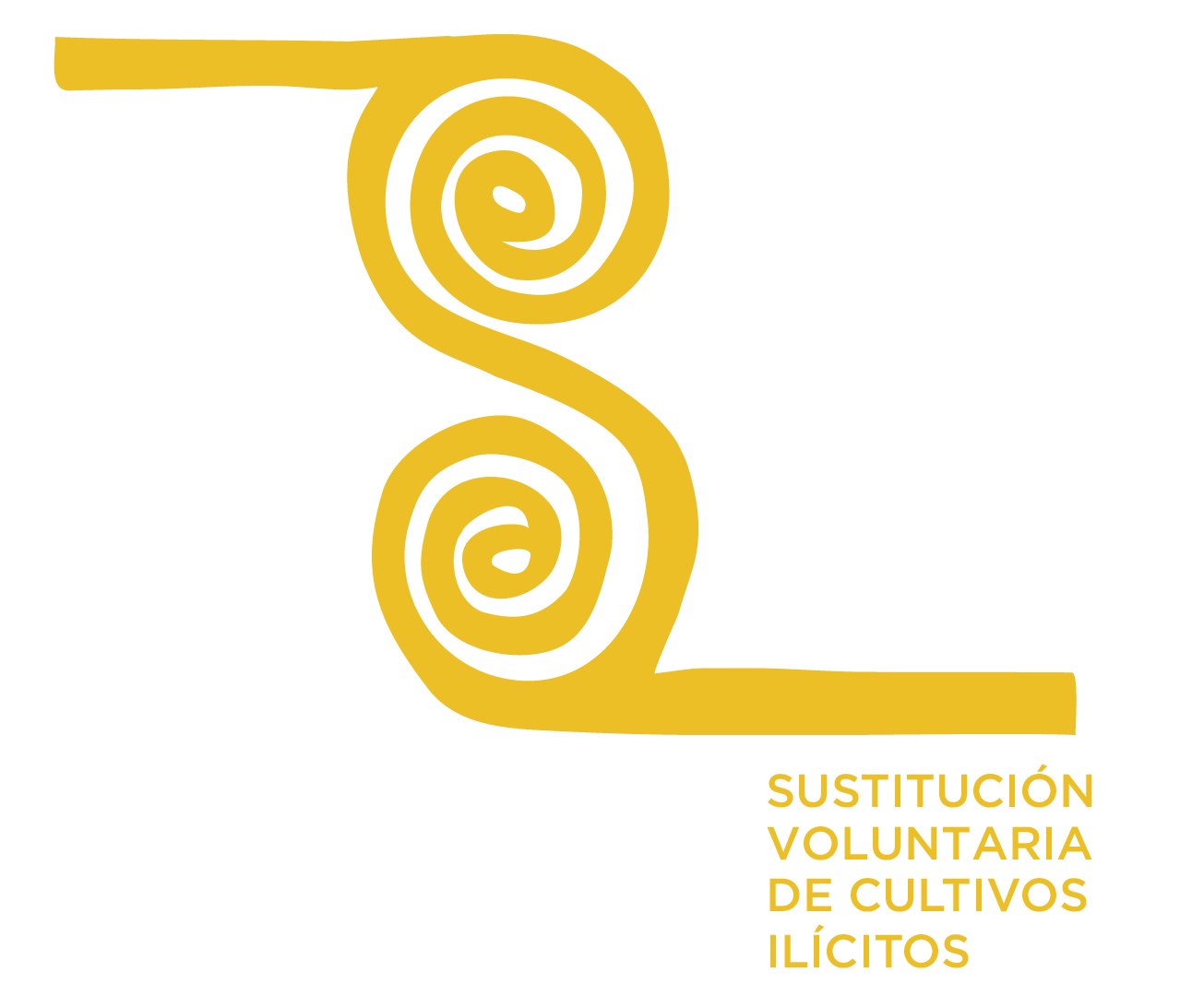 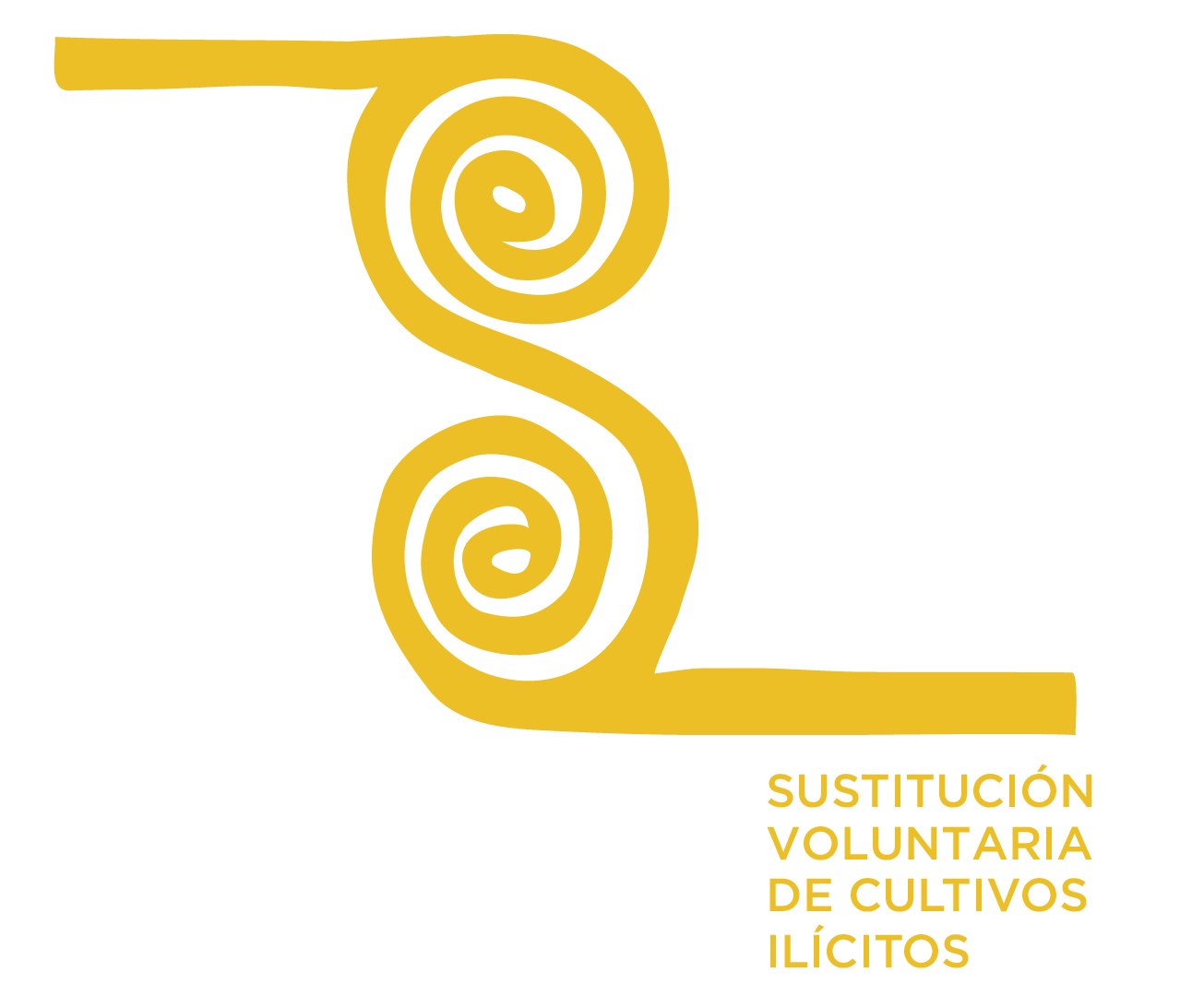 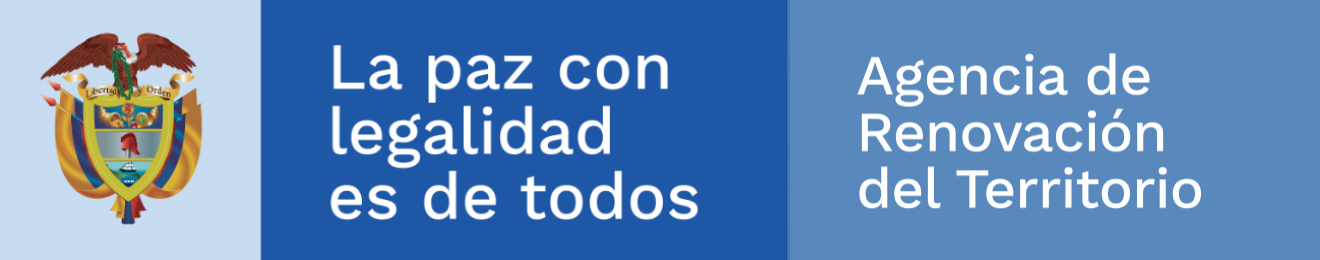 Colombia Sustituye
Fortalecimiento a la asociatividad
Estrategia alternativa que propone una sustitución sostenible de los cultivos ilícitos a través de:
Infraestructura productiva
Modelos de sustitución
Infraestructura vial
Inversión Estimada a Nivel Nacional
$4,5 Billones
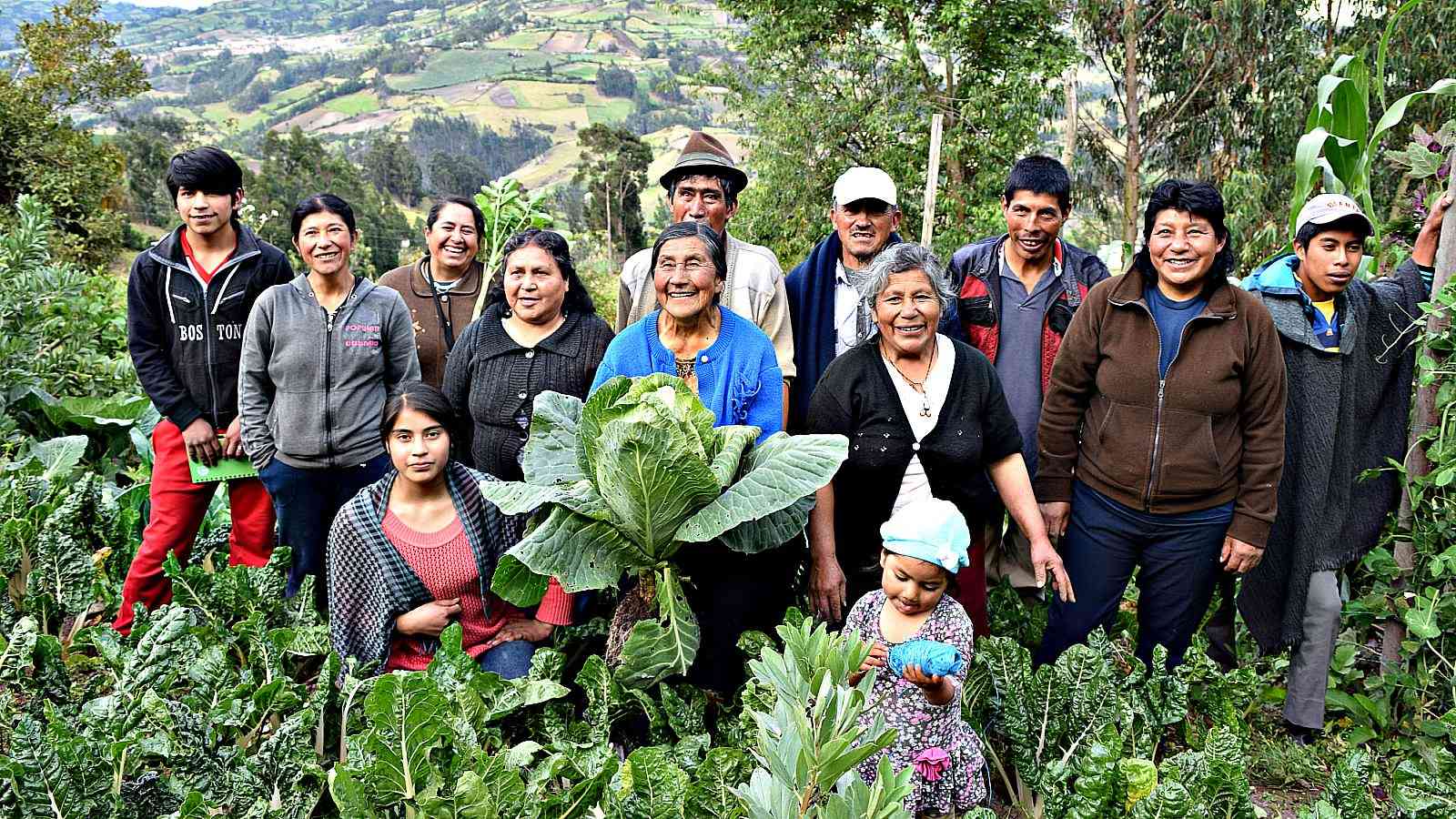 154.000
Hectáreas por sustituir a través de los modelos de sustitución
144.000
Familias a beneficiar con los modelos de sustitución
Asociaciones de pequeños productores a fortalecer
9.645
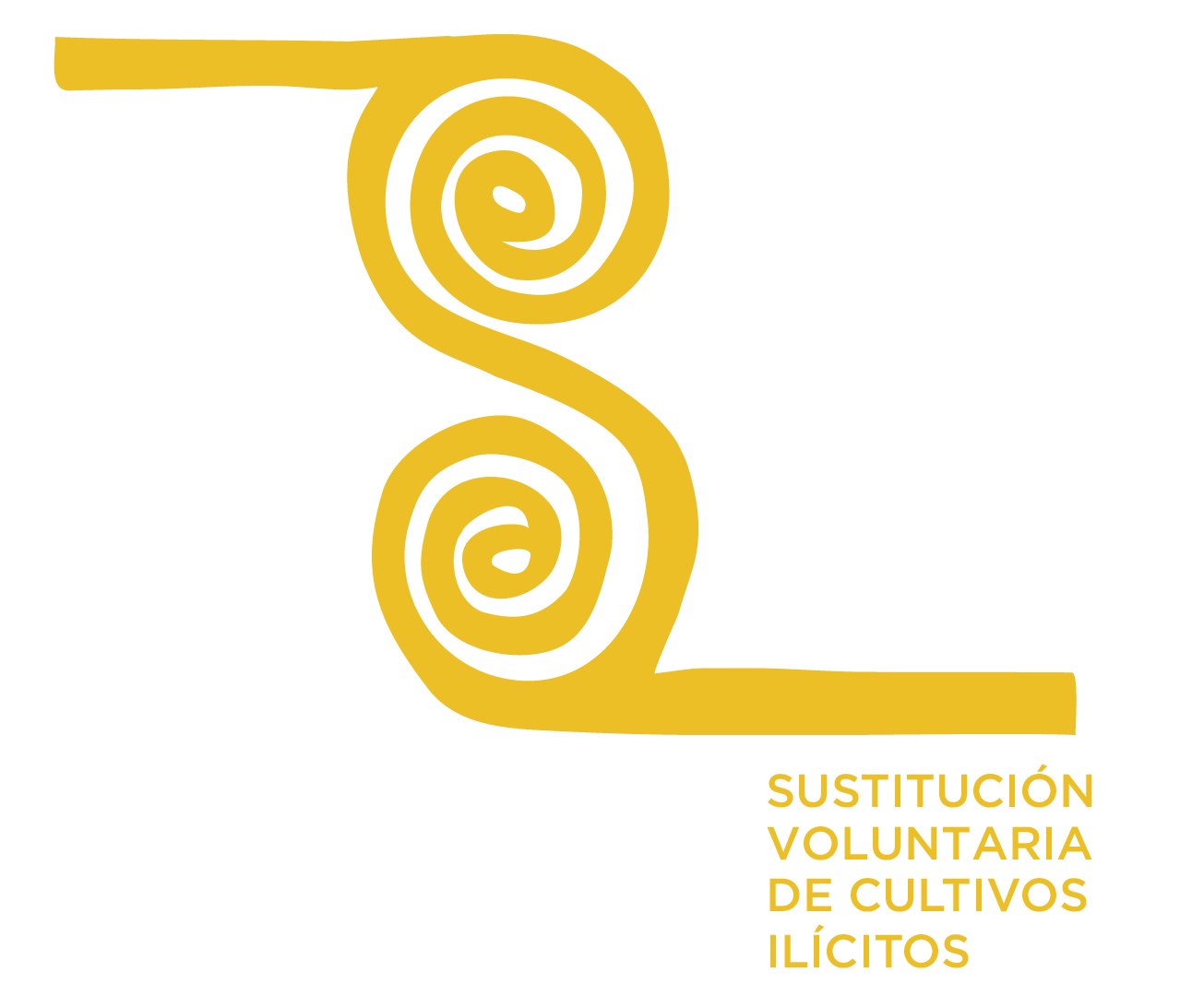 Infraestructuras productivas por construir a nivel departamental
443
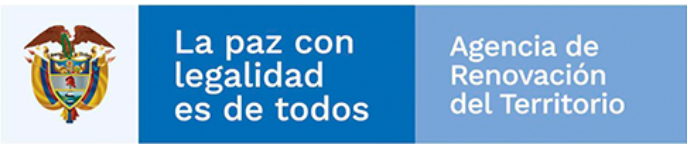 Modelos de Sustitución
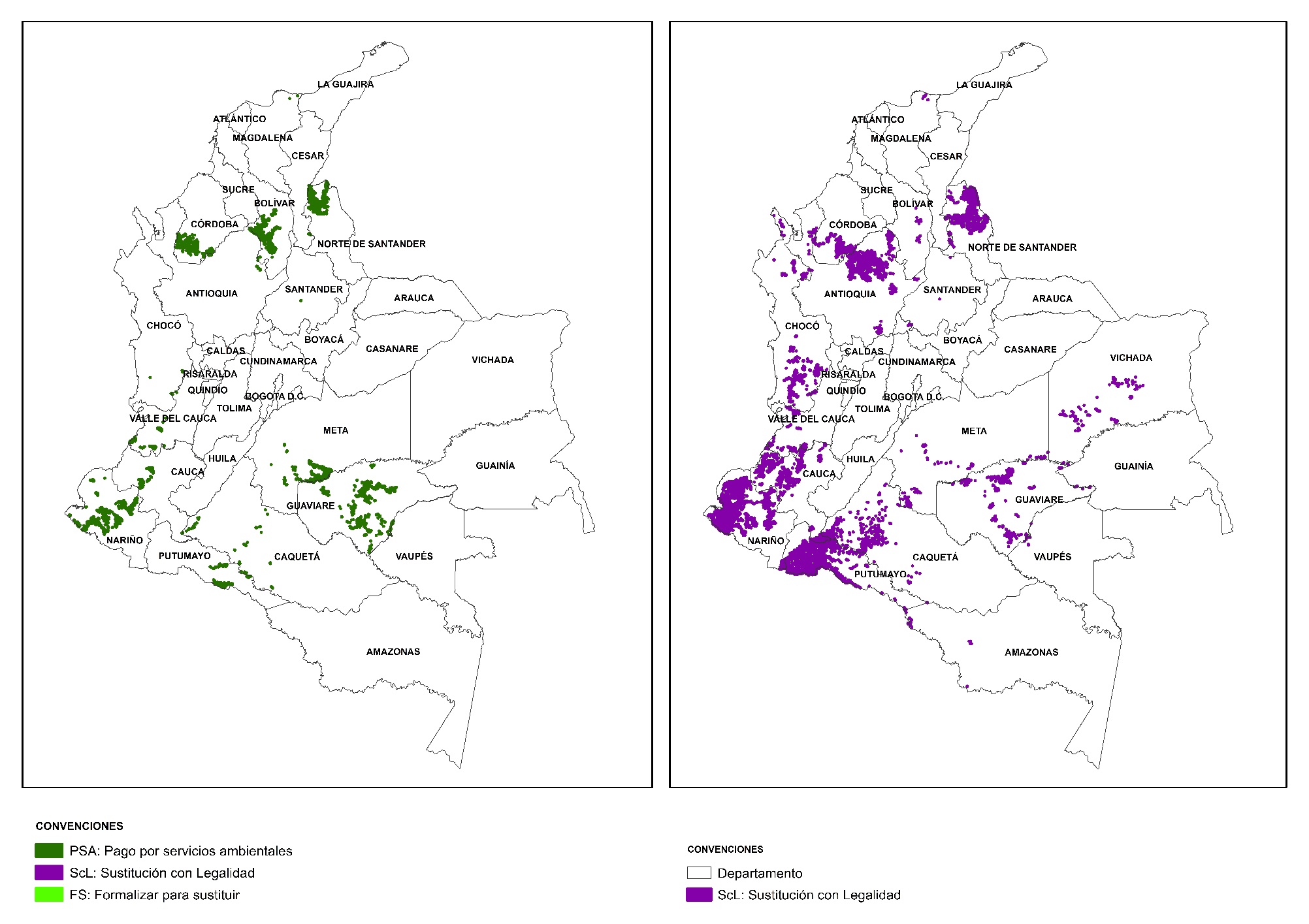 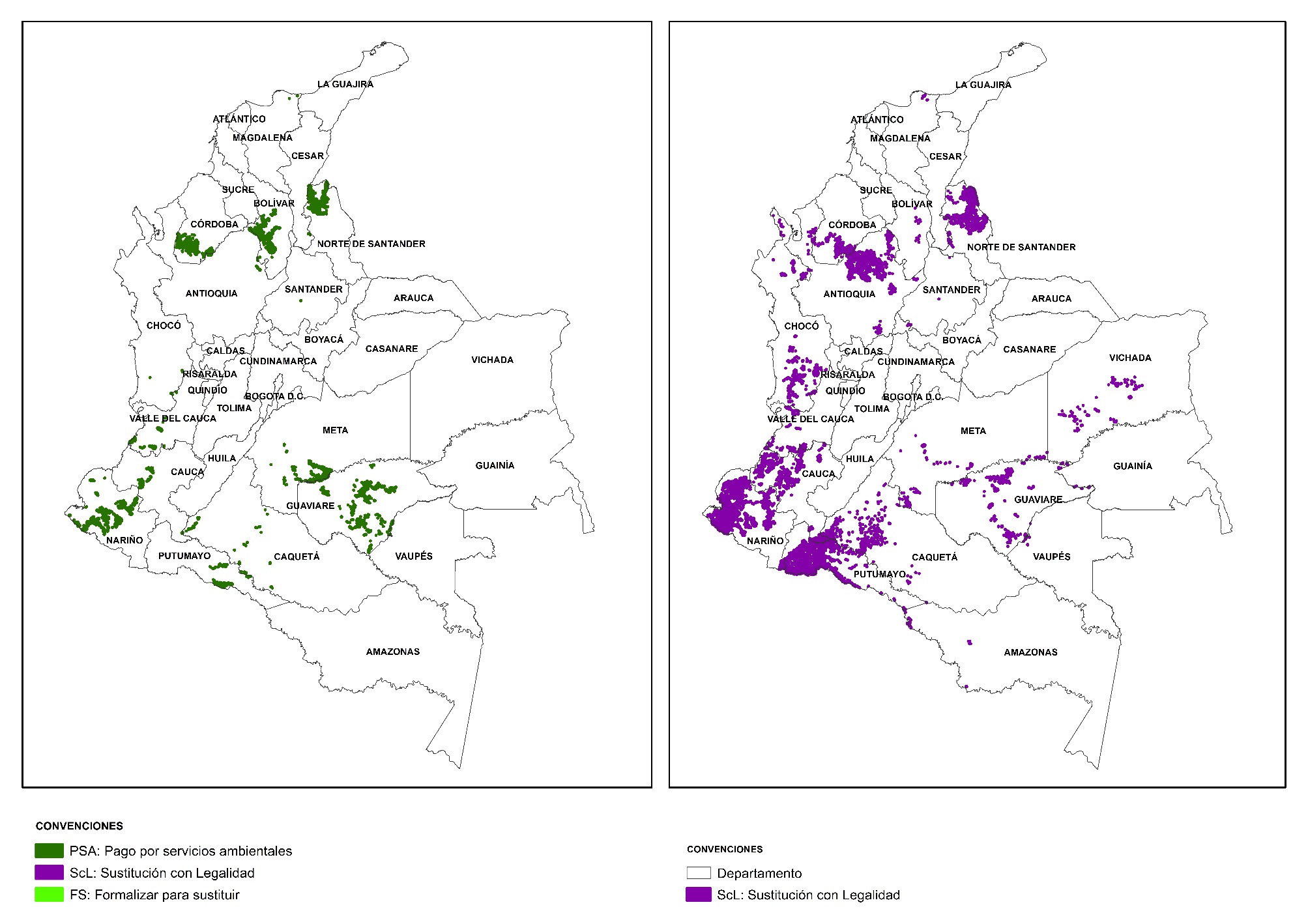 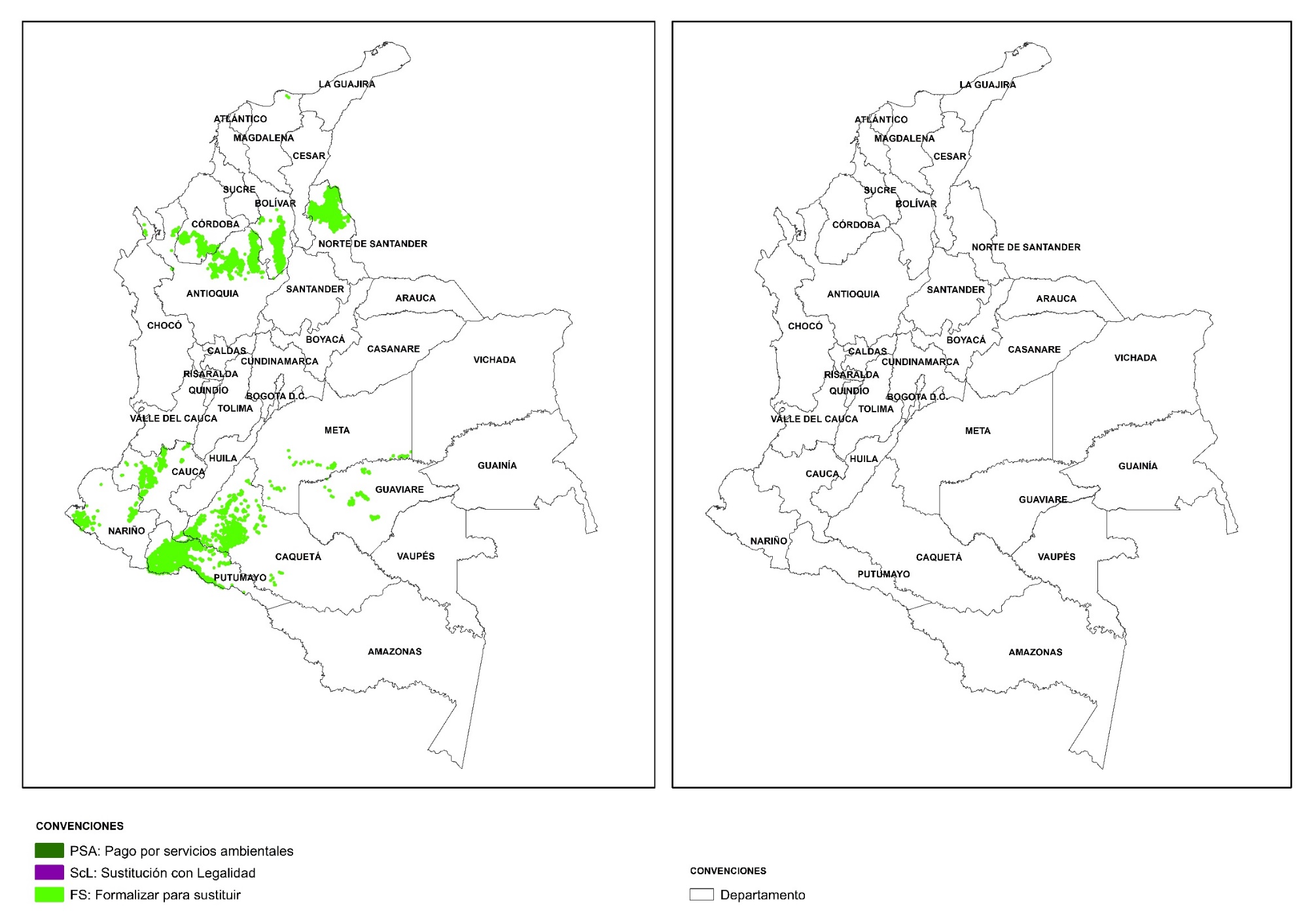 PSA . PAGO POR SERVICIOS AMBIENTALES
FPS: FORMALIZAR PARA SUSTITUIR
SCL - SUSTITUCIÓN CON LEGALIDAD
17.489 hectáreas
16.345 familias
71.452 hectáreas
66.778 familias
65.533 hectáreas
61.246 familias
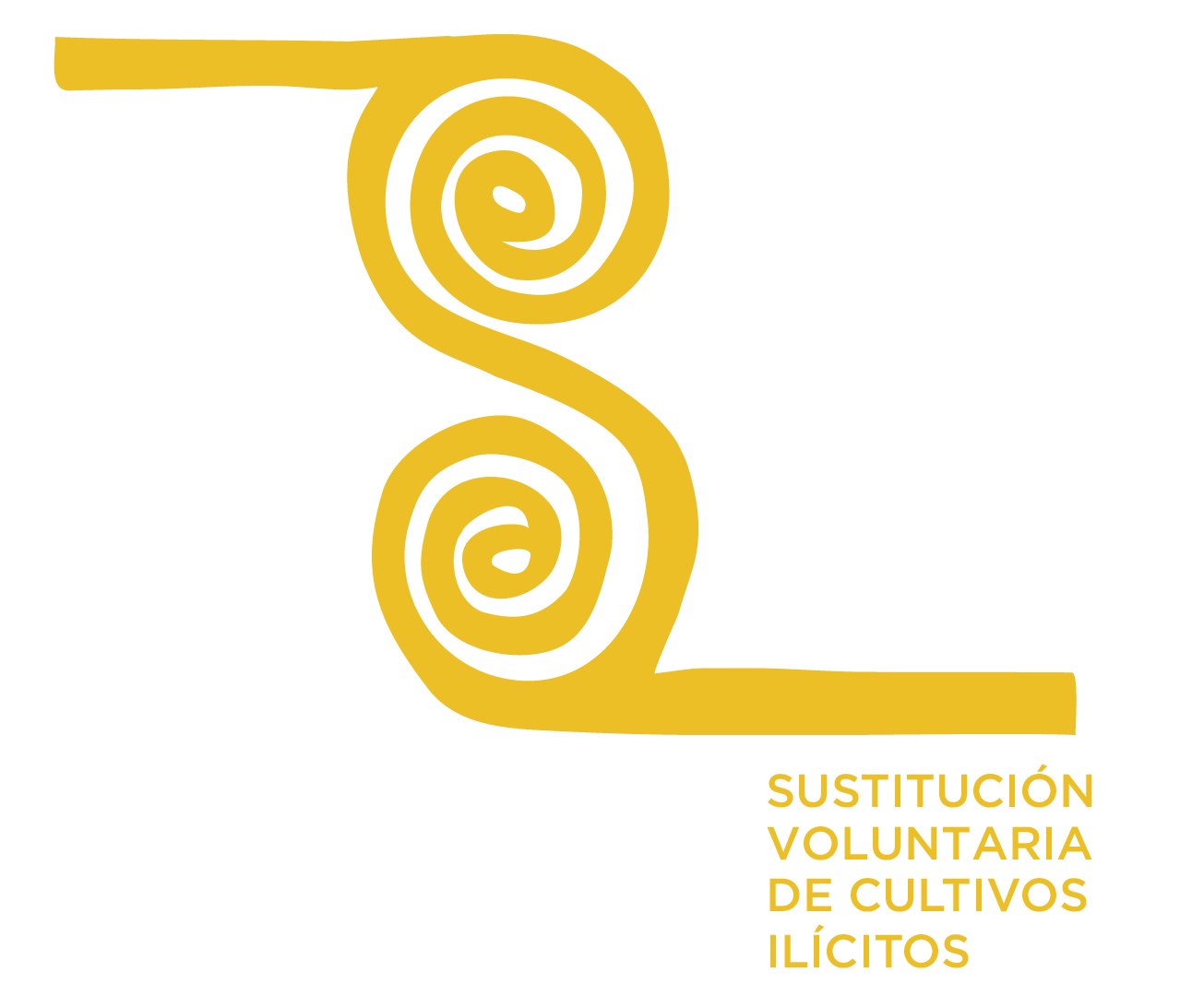 [Speaker Notes: Las cifras con sus gráficas fueron extraídas de: https://www.renovacionterritorio.gov.co/especiales/especial_PDET/]
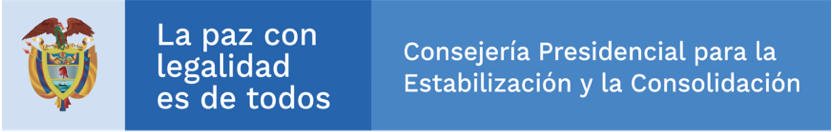 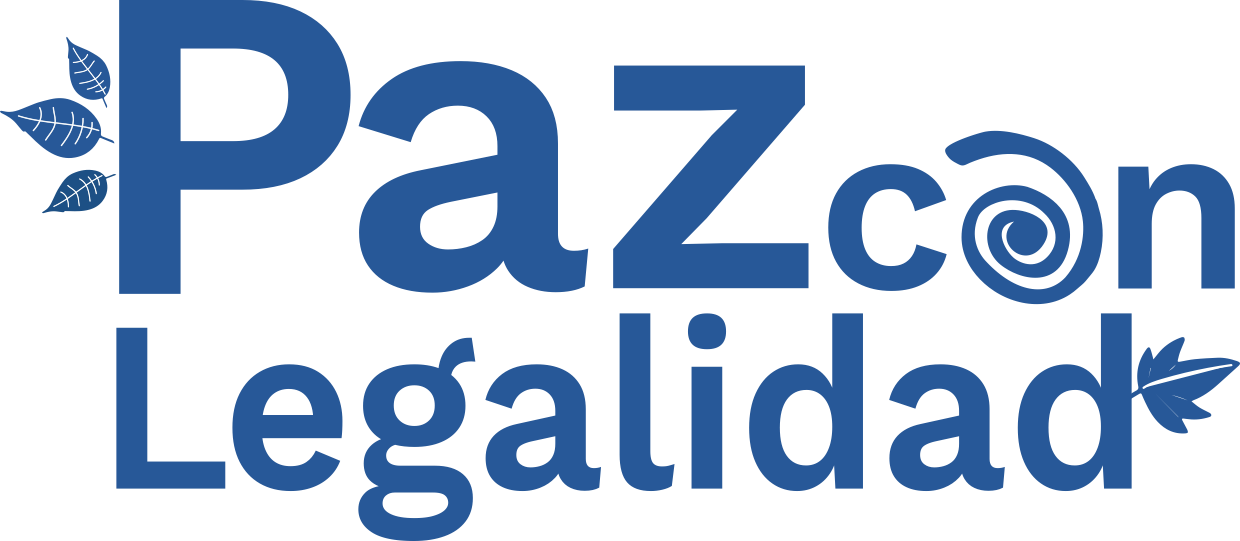 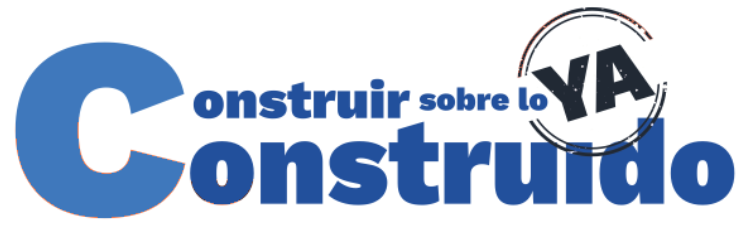